Rob Philibert
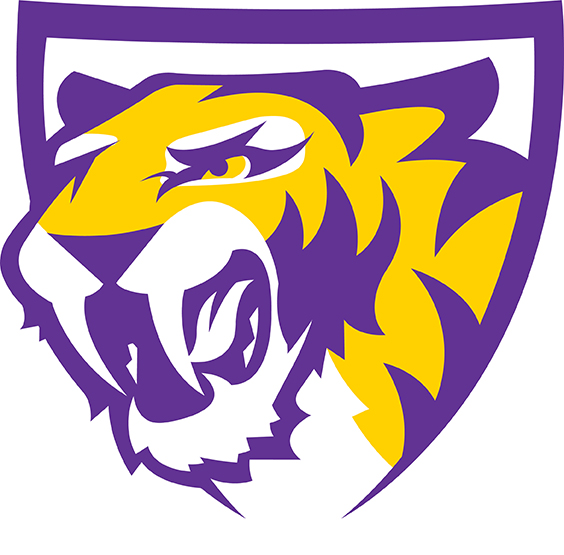 Central Dewitt Hall of Fame 
Induction Class 2022
Inducted for Outstanding Contributions as  a distinguished graduate of Central dewitt High School
Biography
1979 graduate Rob Philibert is a Wapsi-bottom farm boy that has always loved math and science.  In high school Rob was a student council member, class valedictorian, and a National Merit Scholarship Semi-Finalist.  Rob attended St. Ambrose University for his undergraduate work where he was student body President from 1981-1983.  Rob then got his MD and PhD from the University of Iowa.  He has been a professor at the University of Iowa for over 20 years.  Rob has launched two medical based businesses and is currently launching a third.  He has published over 200 articles throughout his career and has been awarded 8 patents.  His most current work includes developing blood tests that can identify cardiology issues long before a person may be in a crisis.
Article from the Observer
Rob Philibert says his early-life education at Central DeWitt spearheaded his thirst for knowledge and ability to absorb information. It laid the groundwork for his career, which spans multiple decades and includes disciplines such as diagnostics, genetics and neurochemistry, and continues today at the University of Iowa. 

Philibert is a 2022 inductee to the Central DeWitt High School Hall of Fame for outstanding contributions as a distinguished graduate. A member of the Central DeWitt class of 1979, Philibert said he always enjoyed math and science in high school and became an accomplished test-taker inside the walls of Central DeWitt. He credits instructors such as Joe Beck, Joe Utter, Leland Borland, Del Brower and Vern Fleagle for pointing him in the right direction.

Some describe Philibert as a free thinker during his formative years, according to Central DeWitt Activities Director Jered Birt. He was known to occasionally challenge teachers, politely, if he felt it benefitted the class. The young boy who grew up along the banks of the Wapsipinicon River was an excellent student during his time as a Saber. He tutored others on difficult concepts and lessons, and served on the student council, was class valedictorian and sported a 4.0 grade-point average.
The Observer (cont.)
He was also a National Merit Scholarship semi-finalist. Once done at Central DeWitt, Philibert decided against attending an Ivy League school and instead stayed close to home at St. Ambrose, where he earned his undergraduate degree. While there, Philibert served on the student council. 

He attended graduate school at the University of Iowa and obtained both an MD and PhD in six years before moving east to conduct research at the National Institute of Health (NIH) in Bethesda, Maryland.  After six years at the NIH, Philibert returned to Iowa and began work at the University of Iowa where over the years he has taught psychiatry with adjunct appointments in genetics, neuroscience, and biomedical engineering.

For over 20 years, Philibert has worked as a professor while also serving as a clinician and researcher with programs involving genetics, epigenetics and neuro chemistry.   Since moving to Iowa City, Philibert has opened two businesses — Cardio Diagnostics, Inc. and Behavioral Diagnostics, LLC — and is in the process of opening a third venture, too. 

Philibert’s work includes over 200 published articles and eight patents.  He has received numerous NIH grant awards and patents, both on a national and international scale, for his work in epigenetics, which is the study of
The Observer (cont.)
how behaviors, environment, and other factors affect genetics.  Among his achievements in epigenetics is the development of two tests, Smoke Signature and Alcohol Signature, which analyze an individual’s DNA to determine if or when a cigarette or alcohol has been consumed, and how much. The goal of Philibert’s laboratories, he said, is to help increase the effectiveness of substance-use interventions. 

“We approach this task through two methods,” Philibert said in an online profile of the program. “The first is to devise more effective clinical interventions. The second is to better understand the molecular biology and generate clinically useful biomarkers. Already, our laboratory is perhaps the leading laboratory in the world for understanding the epigenetic effects of tobacco, alcohol and cannabis use on DNA.”

His current work also includes diagnostic medicine, and Philibert is currently conducting research and development of a blood test that identifies cardiac issues before symptoms or health crises arise.   Philibert lives in Iowa City with his wife, Ingrid. They have three children: Winter, a bio-med engineering graduate student at U of I; Willem, a medical school student at Quinnipiac University; and Dylan, their youngest daughter who works in Iowa City.
Induction speech
Inducted for Outstanding Contributions as a Distinguished Graduate
1979 graduate Rob Philibert recalls always loving math and science in high school.  He attributes his career success to the basics learned in high school and the great teachers who helped grow his base knowledge including Joe Beck, Joe Utter, Leland Borland, Del Brower, and Vern Fleagle.  Rob is a self-acclaimed phenomenal test taker, but he achieved success because he had the desire to achieve excellence in everything he has been involved in.  Rob is a Wapsi-bottom farm boy.  Classmates noted that you realized how truly smart he was if you spent time in class with him.  Rob was a bit of a free thinker and would challenge teachers (in the most polite way) if he felt classmates would benefit from it.  He was willing to tutor and help others understand concepts if someone was struggling or needed something re-explained in a different way.  Rob was a student council member, Class Valedictorian with a 4.0 GPA, and National Merit Scholarship Semi-Finalist.  Evan as a teenage guy he demonstrated very mature characteristics and actions.  Although he was accepted at Ivy League and other prominent schools after high school graduation, Rob valued his Iowa roots and chose to attend St. Ambrose University for his undergraduate work.  At St. Ambrose he was student body President from 1981-1983.  He then went to the University of Iowa for graduate school.  In just six short years Rob was able to graduate with both his MD and PhD while paying for all of his own education.  Upon
Speech (cont.) & video
graduation he spent six years doing research at the NIH, but chose to return to Iowa to raise his family, educate the next generation, and be involved in Psychiatric clinical care.  Rob has taught as a Professor at the University of Iowa for over 20 years.  He has also been involved in many research programs that include Neuro Chemistry Primary Amino Acids, Genetics, and Epigenetics.  Rob has developed and launched two medical based businesses (Cardio Diagnostics, Inc. and Behavioral Diagnostics, LLC) and is currently launching a third business.  He has published over 200 articles throughout his career to date.  Rob has been awarded 8 patents to date.  His most current work includes developing blood tests that can identify cardiology issues long before a person may be in a crisis.  While Rob still has some patients most of his work is in developing technologies to improve the prevention and management disease for patients.  Rob has three children Winter (Biomed Engineering Grad Student at Iowa), Willem (Medical School Student at Quinnipiac University), and Dylan (The youngest daughter who is currently working in Iowa City.)  Rob currently lives with his wife Ingrid in Iowa City.  Please help me welcome the newest member of the Central DeWitt High School Hall of Fame, 2022 inductee… Rob Philibert.